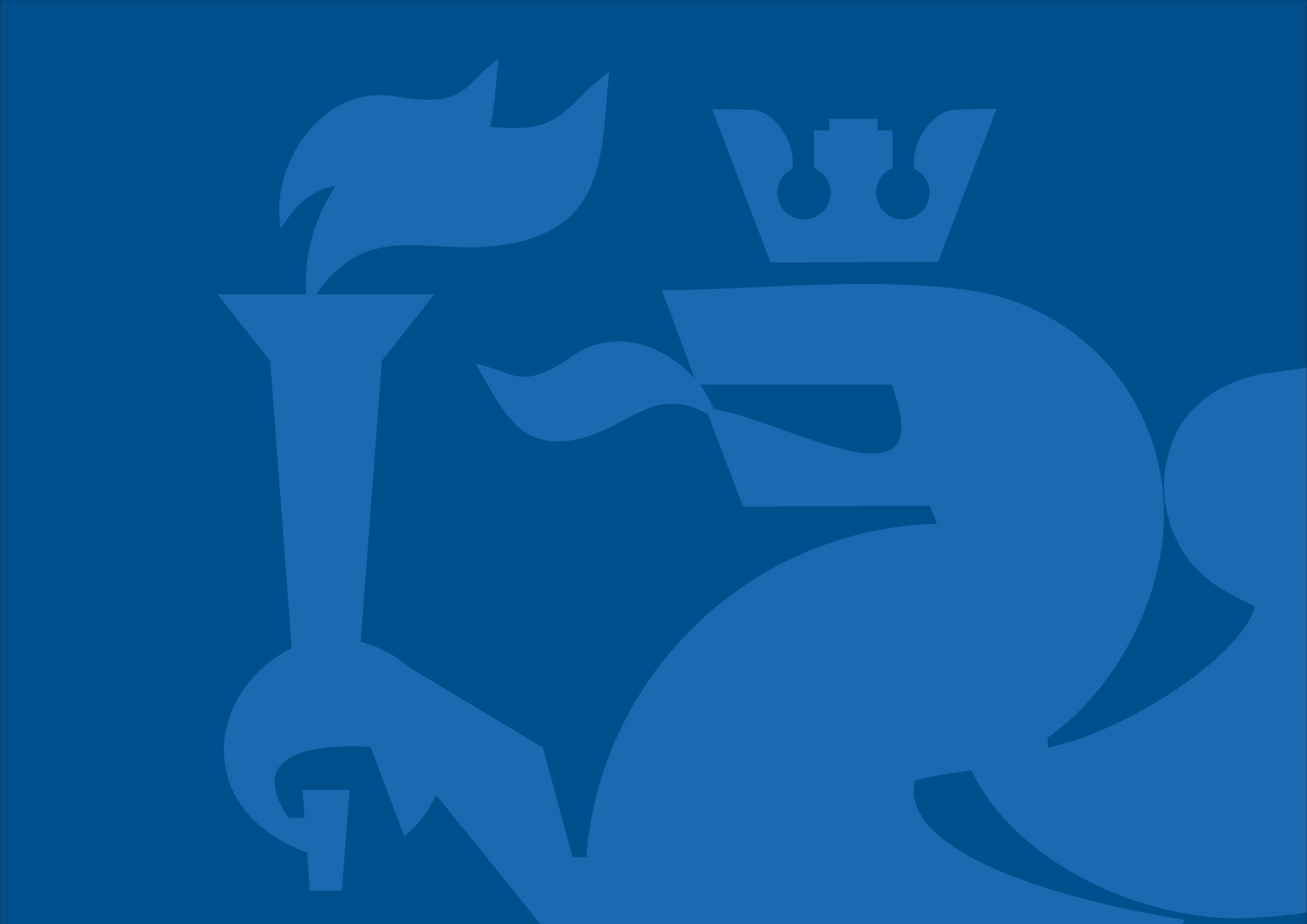 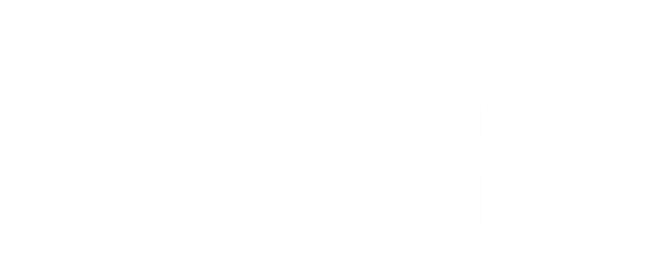 Владимирова Л.В.Принцип концентризма в учебном комплексе по РКИ
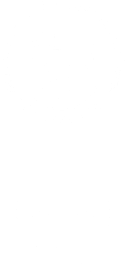 Принцип концентрической подачи материала
Принцип концентризма относится к лингвистическим принципам методики преподавания РКИ и опирается на принцип системности. 
Согласно принципу концентризма учебный материал необходимо распределять по относительно замкнутым циклам – так называемым концентрам. 
В каждом последующем концентре происходит расширение изученного материала и овладение новым.
[Speaker Notes: Итак, перейдем к первому пункту – оформление.
Основной просьбой со стороны подразделений было увеличить пространство презентации. Нам тоже показалось логичным и правильным, за счет уменьшения ширины корешка увеличить пространство для контента.

След. слайд]
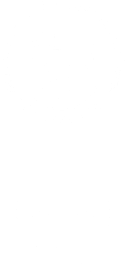 Учебный комплекс по РКИ для подфака КФУ
состоит из трёх учебных пособий:
учебник «Привет!» (элементарный уровень А1) 
учебник «Как дела?» (базовый уровень А2) 
учебник «Удачи!» (предвузовский уровень В1, соответствующий I сертификационному уровню)
[Speaker Notes: Итак, перейдем к первому пункту – оформление.
Основной просьбой со стороны подразделений было увеличить пространство презентации. Нам тоже показалось логичным и правильным, за счет уменьшения ширины корешка увеличить пространство для контента.

След. слайд]
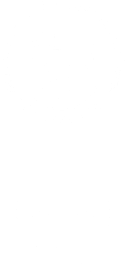 Концентрическая подача падежей
учебник «Привет!» – все падежи существительных в единственном числе (+ падеж №1 во множественном числе); 
учебник «Как дела?» – все падежи прилагательных в единственном числе; 
учебник «Удачи!» – все падежи существительных и прилагательных во множественном числе.
[Speaker Notes: Итак, перейдем к первому пункту – оформление.
Основной просьбой со стороны подразделений было увеличить пространство презентации. Нам тоже показалось логичным и правильным, за счет уменьшения ширины корешка увеличить пространство для контента.

След. слайд]
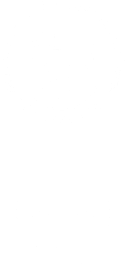 Презентация падежа №6 по уровнямУчебник «Привет!» (урок 7)
[Speaker Notes: Итак, перейдем к первому пункту – оформление.
Основной просьбой со стороны подразделений было увеличить пространство презентации. Нам тоже показалось логичным и правильным, за счет уменьшения ширины корешка увеличить пространство для контента.

След. слайд]
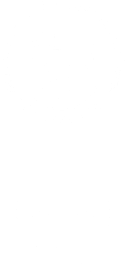 Учебник «Как дела?» (урок 7)
[Speaker Notes: Итак, перейдем к первому пункту – оформление.
Основной просьбой со стороны подразделений было увеличить пространство презентации. Нам тоже показалось логичным и правильным, за счет уменьшения ширины корешка увеличить пространство для контента.

След. слайд]
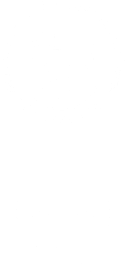 Учебник «Удачи!» (урок 3)
[Speaker Notes: Итак, перейдем к первому пункту – оформление.
Основной просьбой со стороны подразделений было увеличить пространство презентации. Нам тоже показалось логичным и правильным, за счет уменьшения ширины корешка увеличить пространство для контента.

След. слайд]
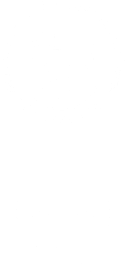 Использование принципа концентризма обеспечивает:
1)  цикличность сквозных лексико-грамматических и страноведческо-разговорных тем;
2) пошаговое увеличение и усложнение лексико-грамматической и страноведческо-разговорной информации;
3) доступность, т.к. подобное расположение материала дает возможность перехода от легкого к трудному, от уже усвоенного к новому;
4) открытость, т.е. возможность расширения ранее изученного материала в соответствии с содержанием программы.
[Speaker Notes: Итак, перейдем к первому пункту – оформление.
Основной просьбой со стороны подразделений было увеличить пространство презентации. Нам тоже показалось логичным и правильным, за счет уменьшения ширины корешка увеличить пространство для контента.

След. слайд]
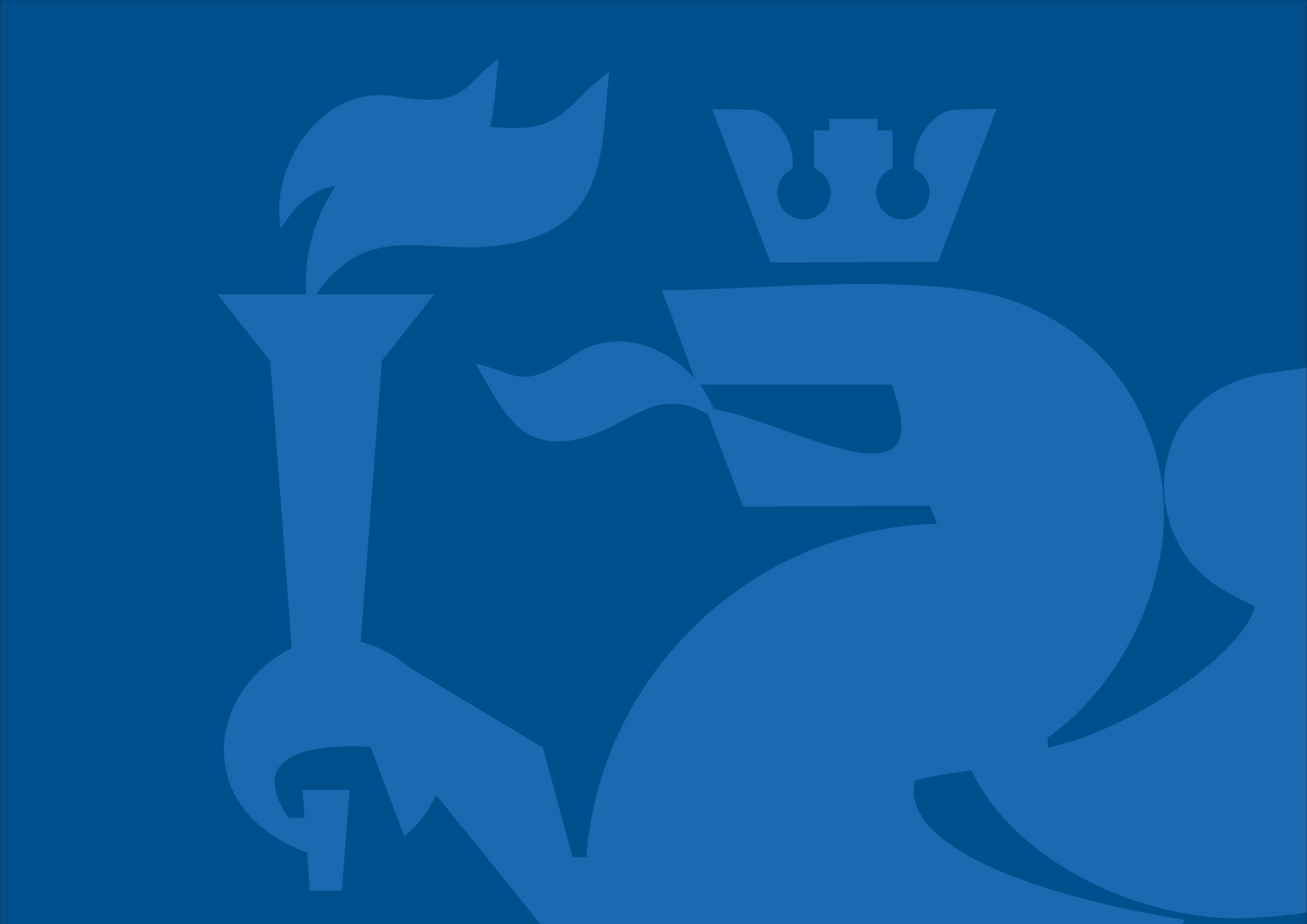 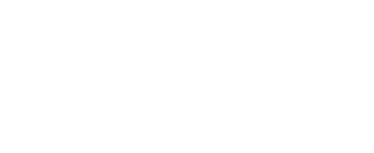 Спасибо за внимание!